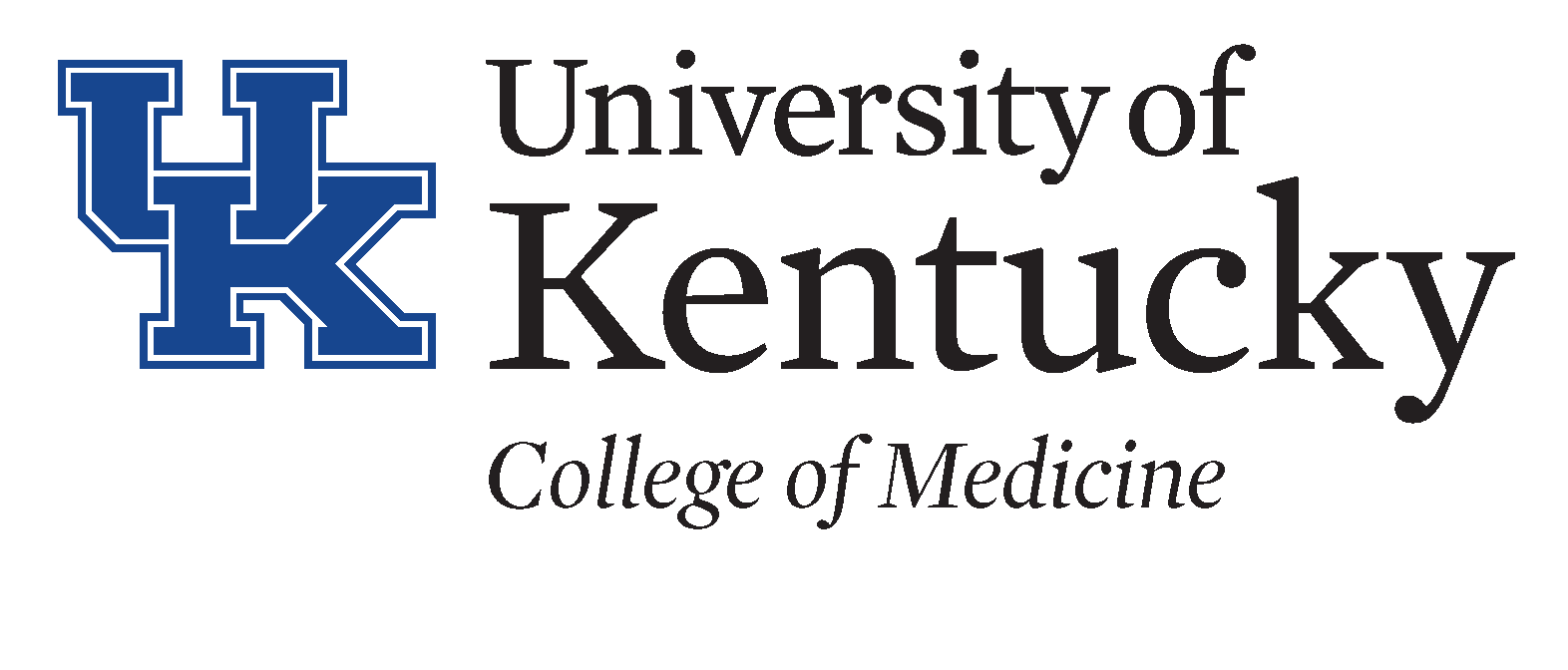 Medical Retina Fellowship
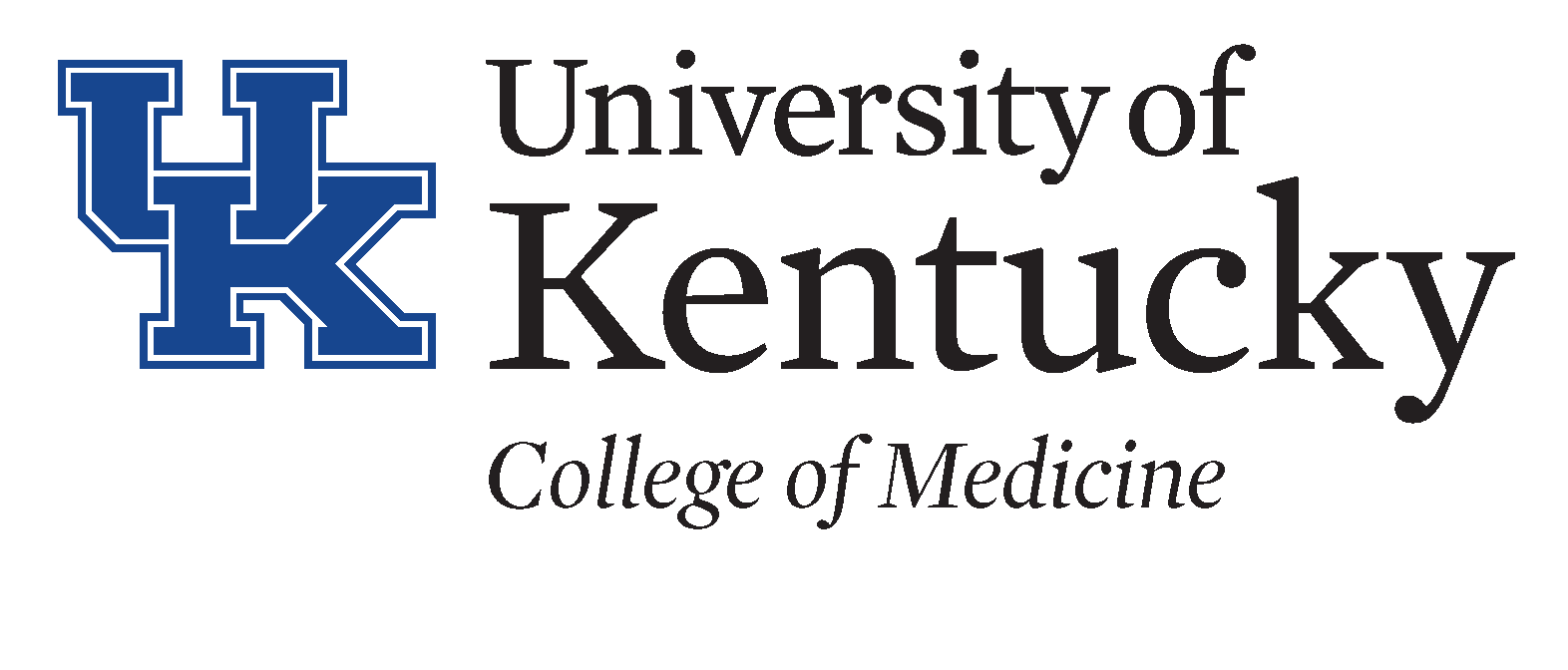 Medical Retina Fellowship
Strong clinical training
Retinal diseases
Uveitis
Inherited Retinal disorders

Research – encouraged and fostered
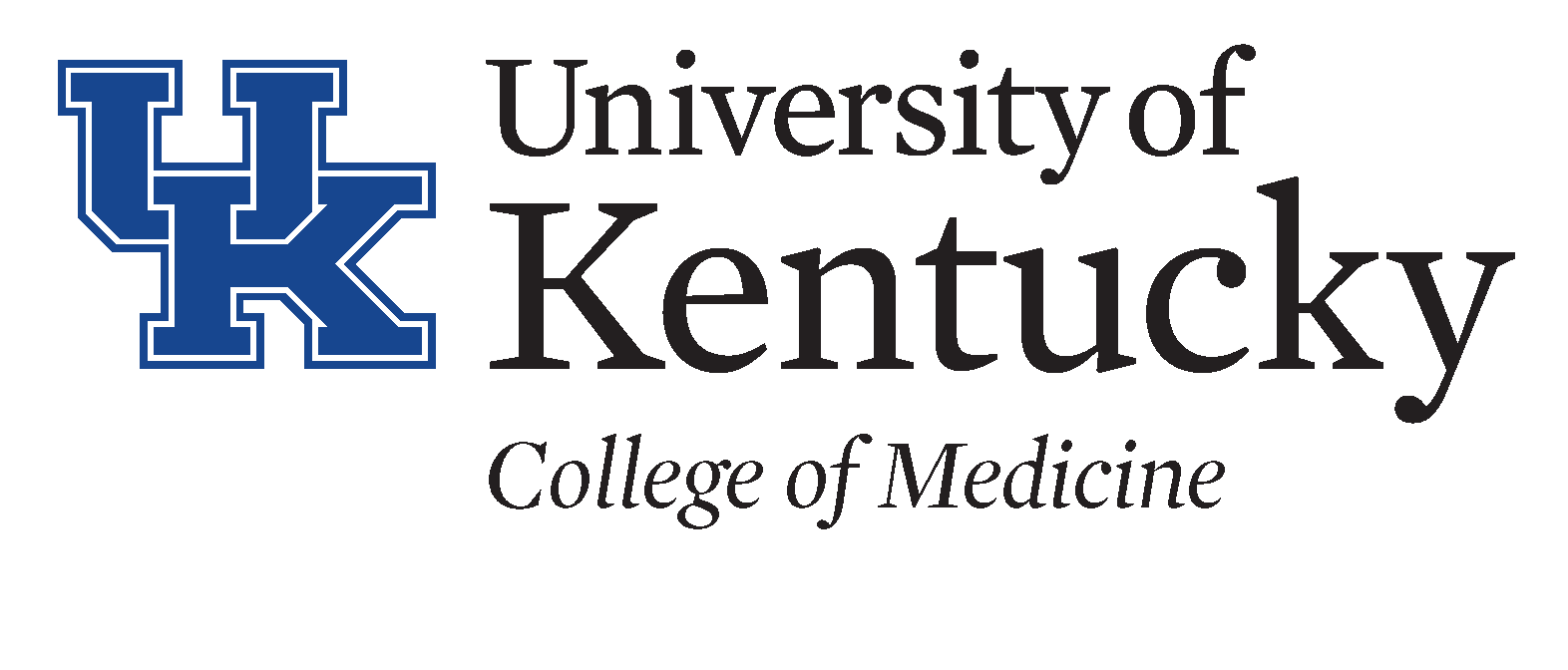 Faculty
Dr. Michelle Abou-Jaoude, MD (Program Director)
Dr. Andrew Pearson (Dept. Chair)
Dr. Ana Bastos (Medical Retina)
Dr. Claire Fraser (VR retina)
Dr. Peter Blackburn (VR retina)
Dr. Aditya Bansal (VR Retina)
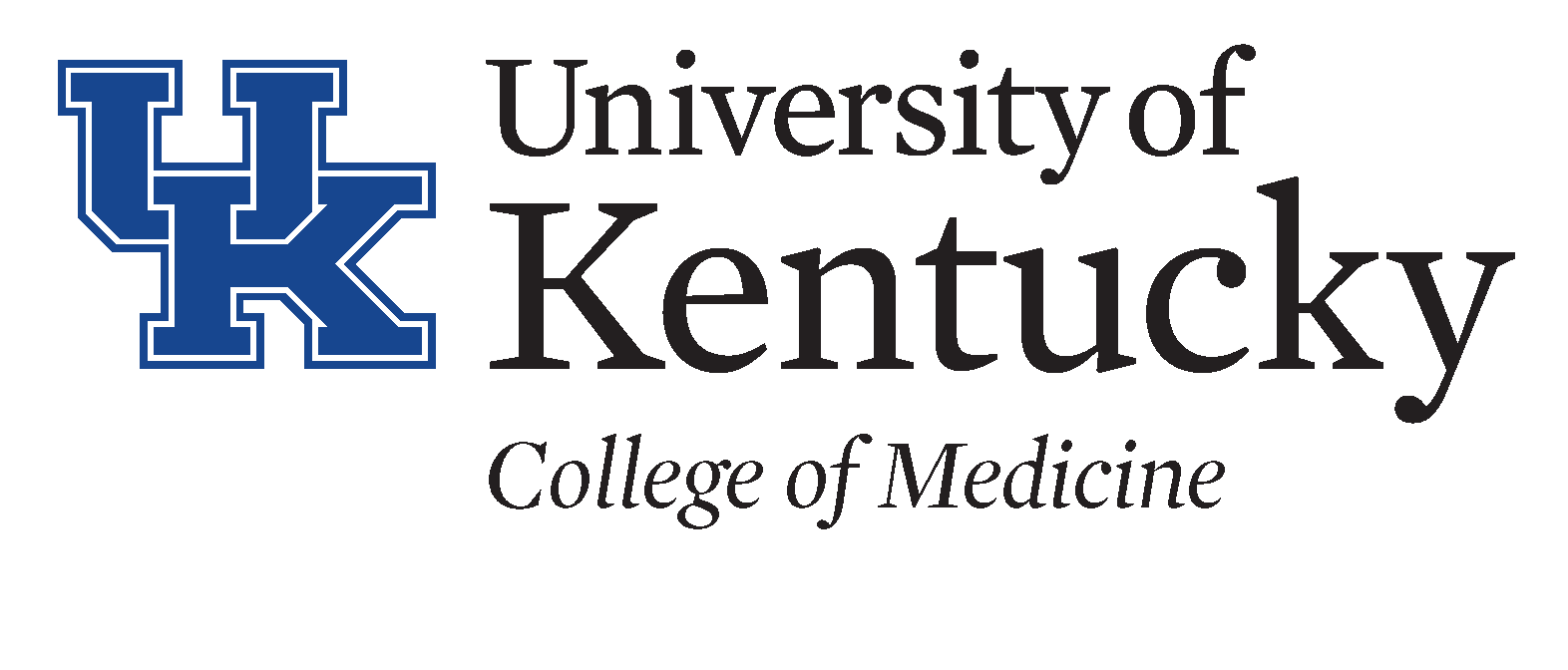 Schedule
*Floats each week depending on scheduling and replaces clinic responsibilities that day*
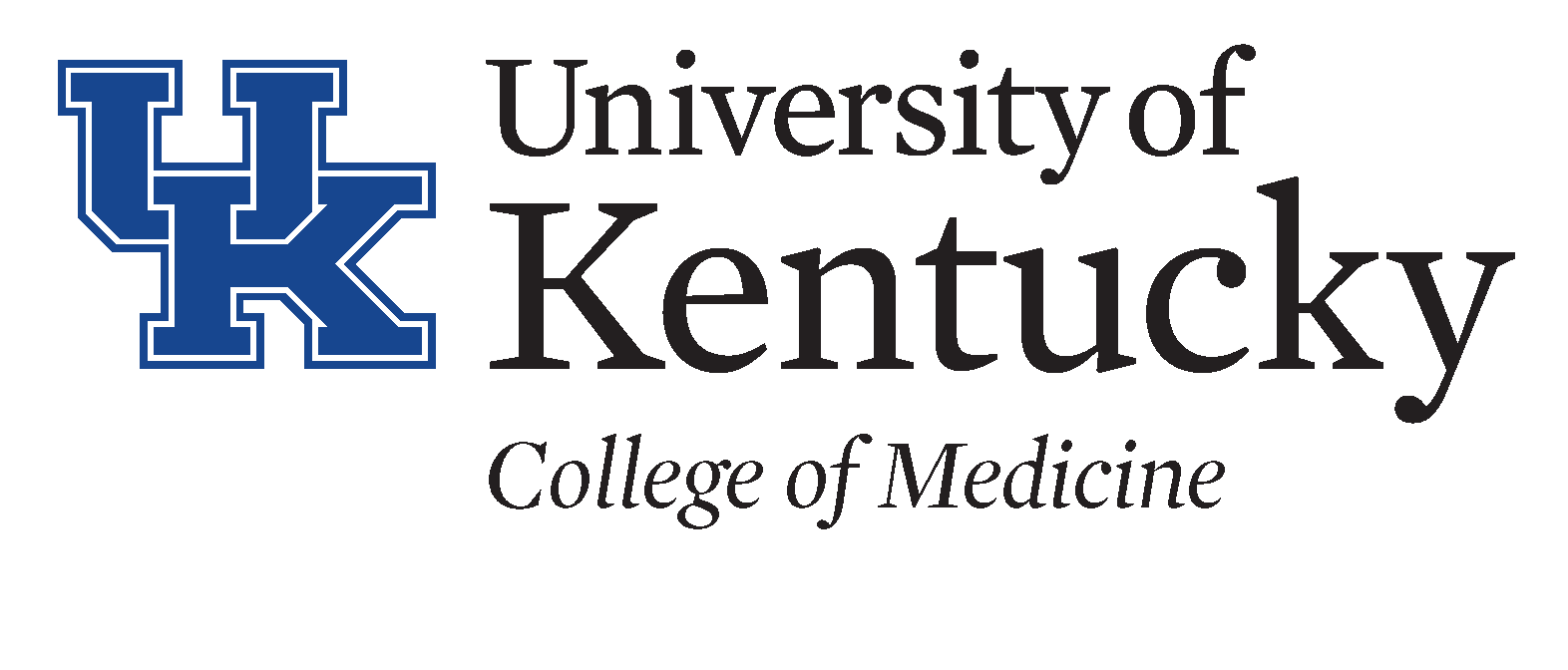 Academic Activities
Fellow’s Conference 				2nd Tuesdays; 7-8am
Fluorescein Angiography Conf		Friday; 7-8am	 
Grand Rounds					Friday; 8-9am
Other:
Journal Clubs
Research team meetings
Resident Didactics
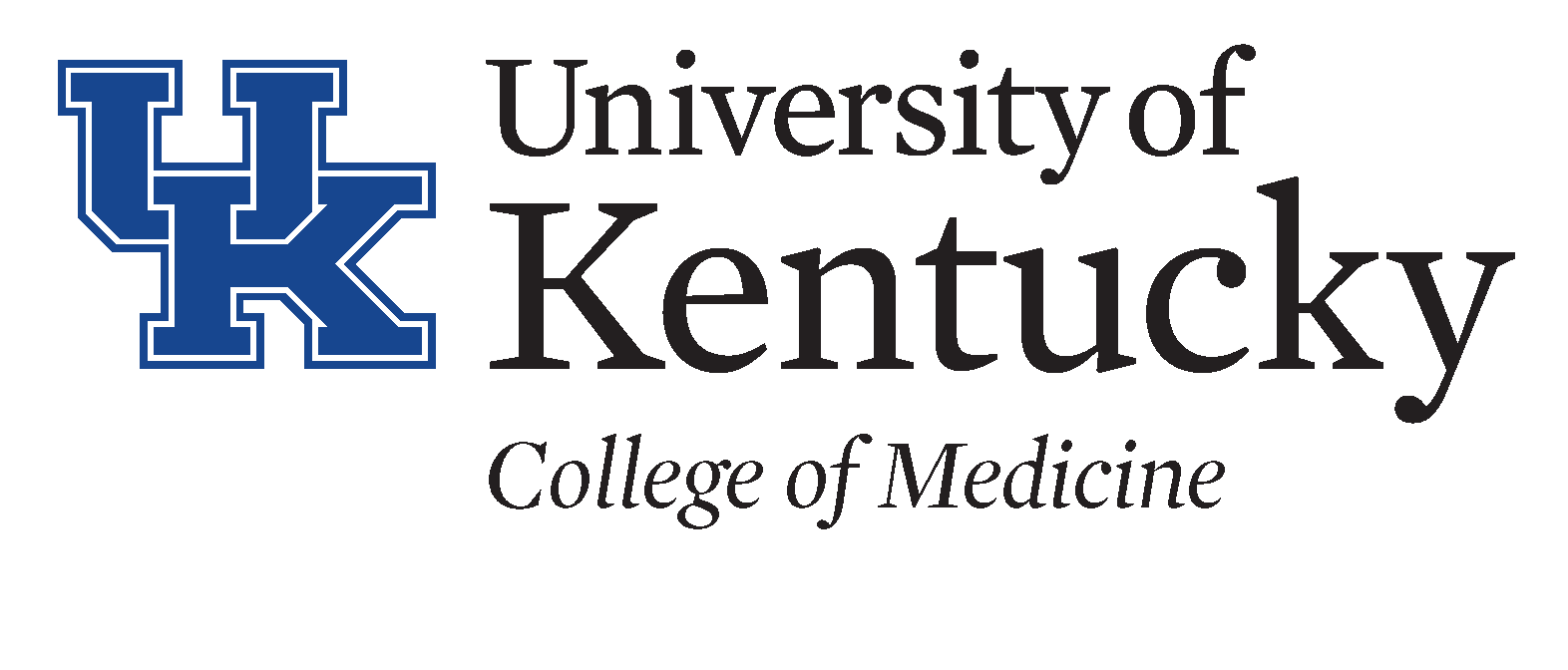 Facilities – UK Medical Campus
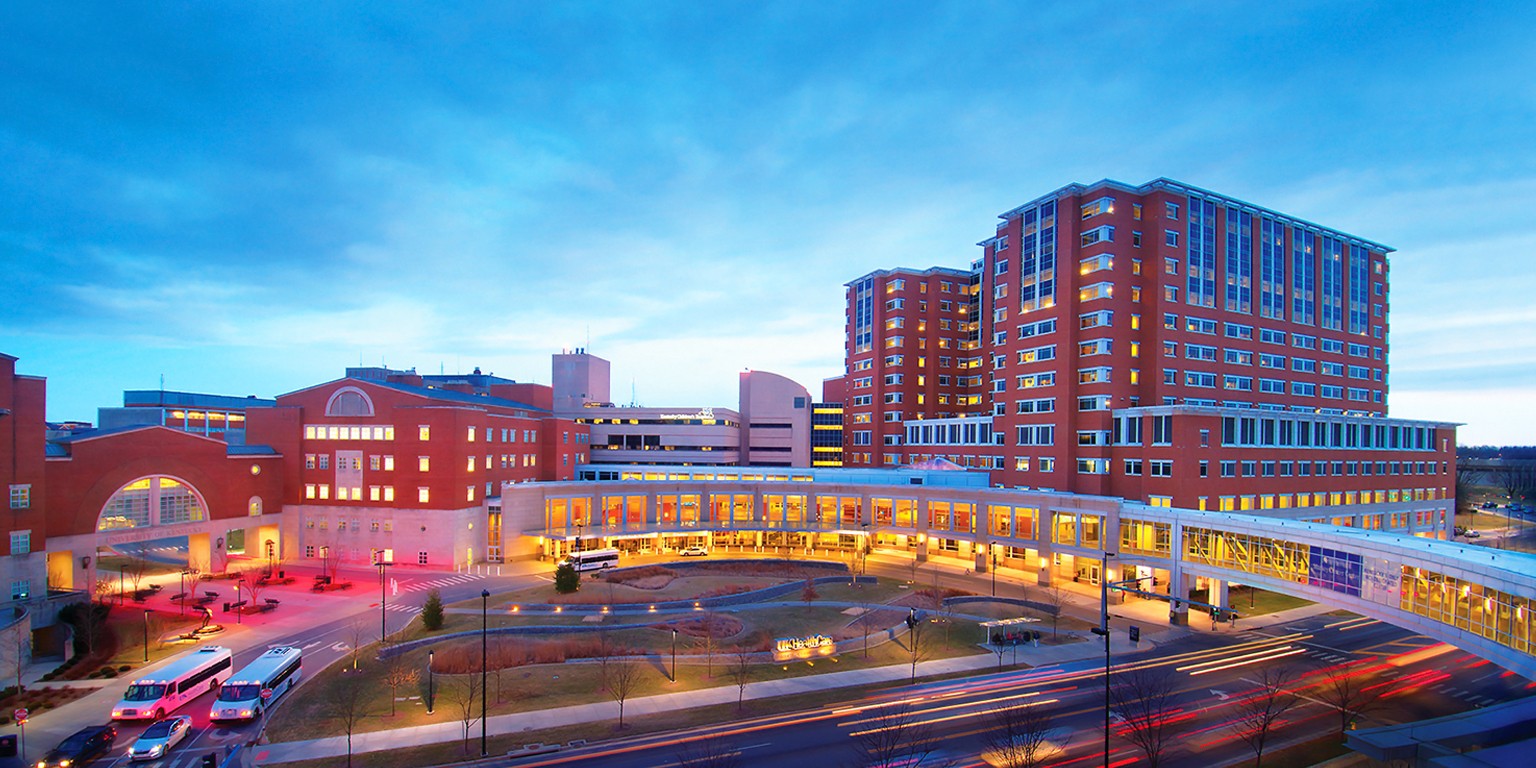 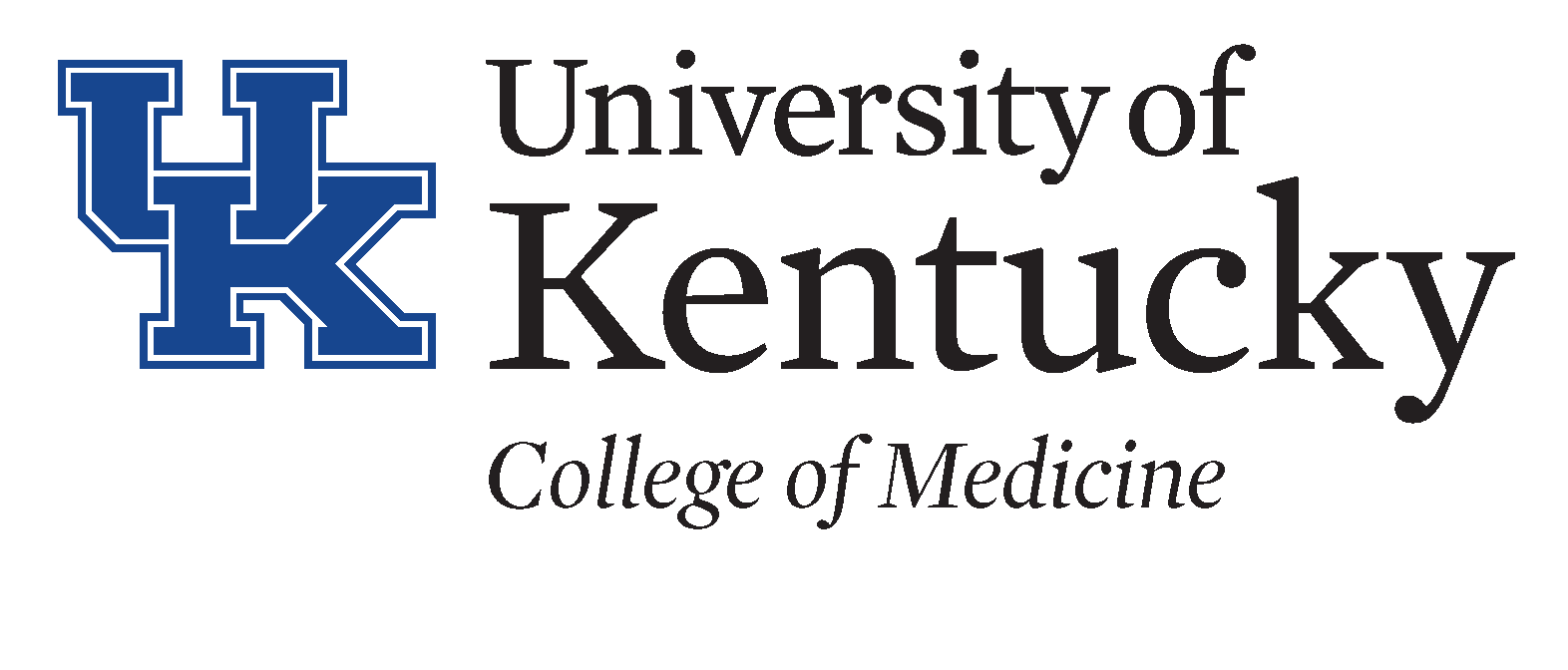 Facilities
Eye Center – UK Campus
Community Clinics:
Georgetown
Richmond
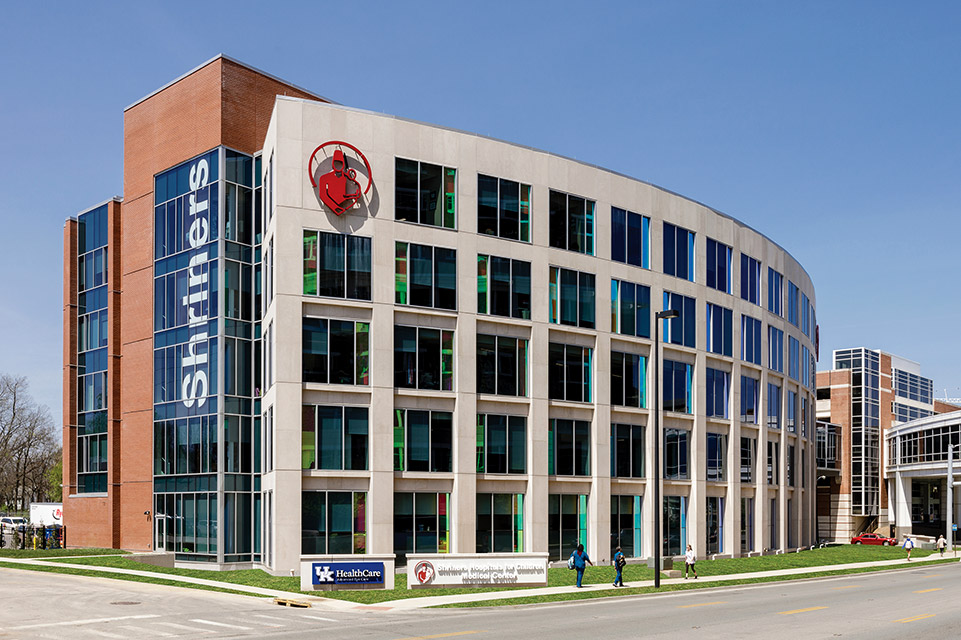 Satellite Clinics:
London
Somerset
Corbin
Harlan
Campbellsville
Hazard
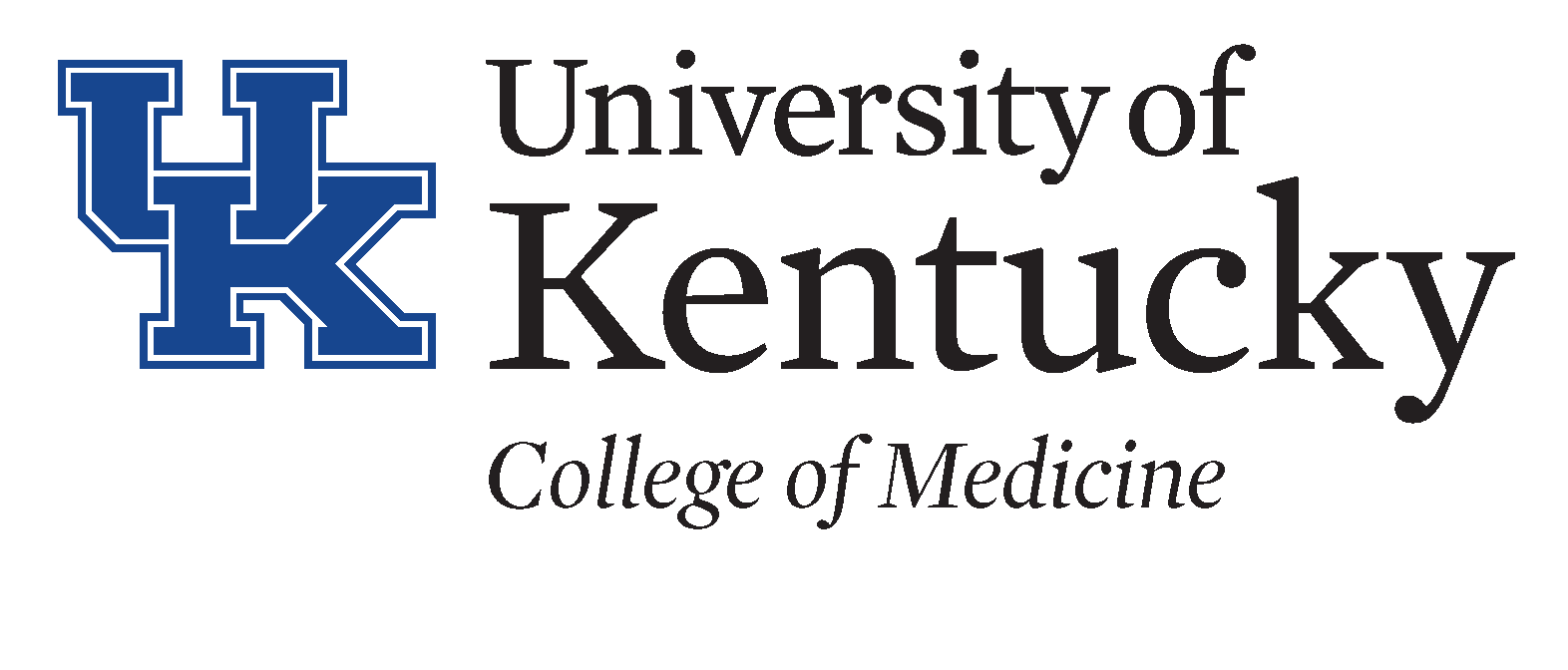 Clinics - Equipment
Imaging Suite
OCT:	Heidelberg Spectralis (2)
OCTA:	Zeiss Elite Plex Swept source – wide field
Optos color & FAF
Optos FA and ICG
Topton fundus Camera
B-scan
Anterior segment UBM
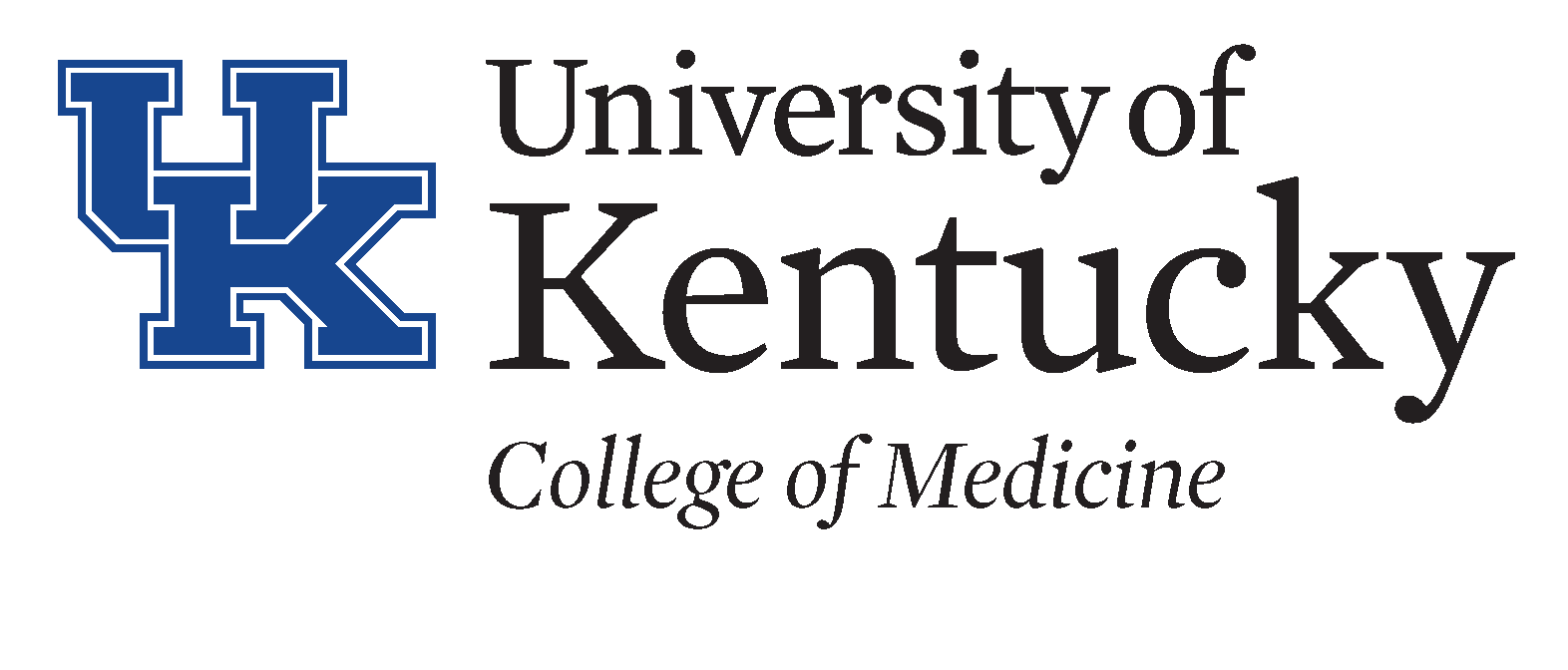 Clinics - Equipment
Other
Pascal laser
Indirect Ophthalmoscope Laser
PDT laser
Dedicated injection rooms
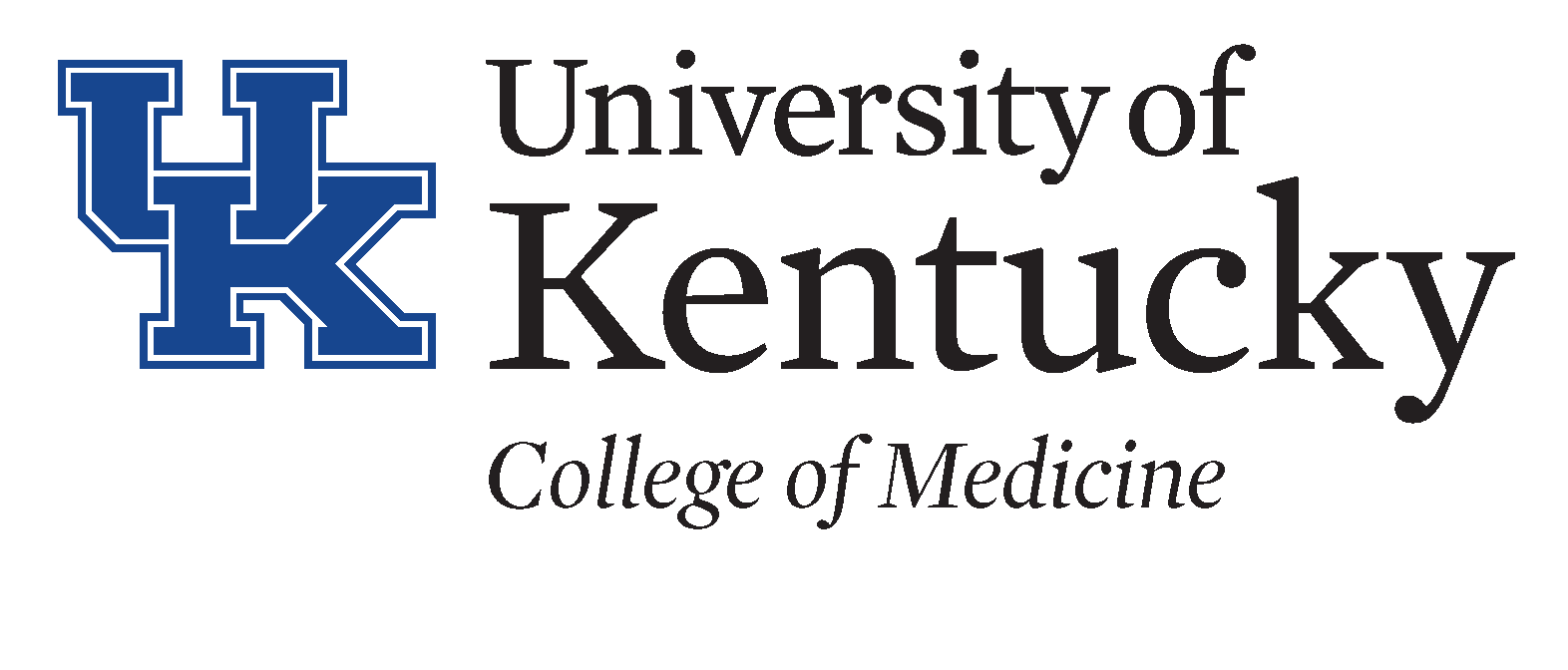 Clinics – Specialized testing
Specialized testing
Electroretinogram
Multifocal ERG
Portable ERG
Dark Adaptometry
Visual fields (Goldman and Humphrey)
Microperimetry
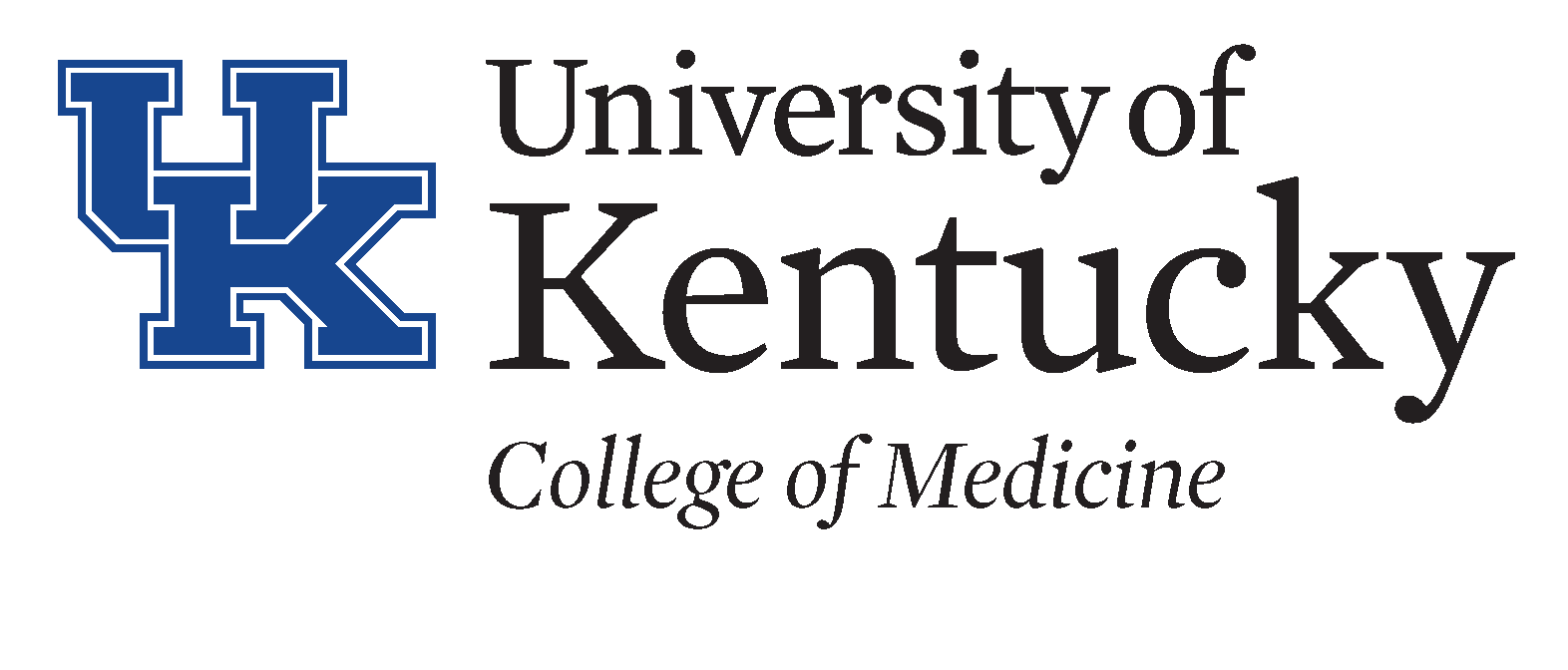 Research
Multiple areas
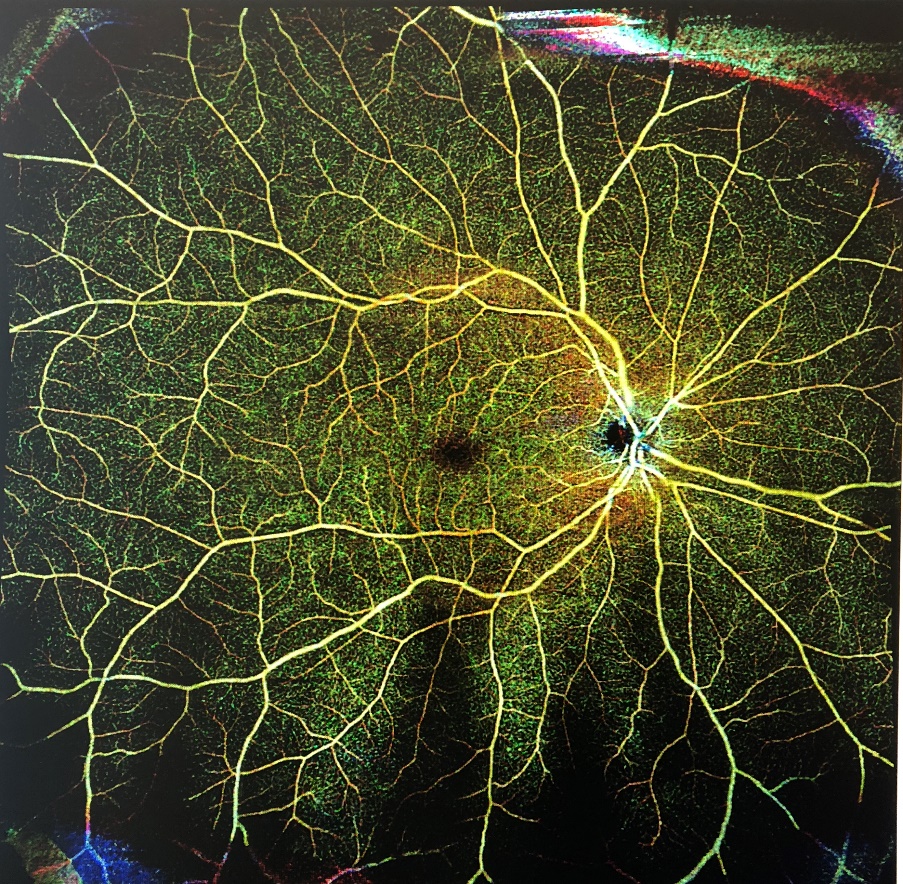 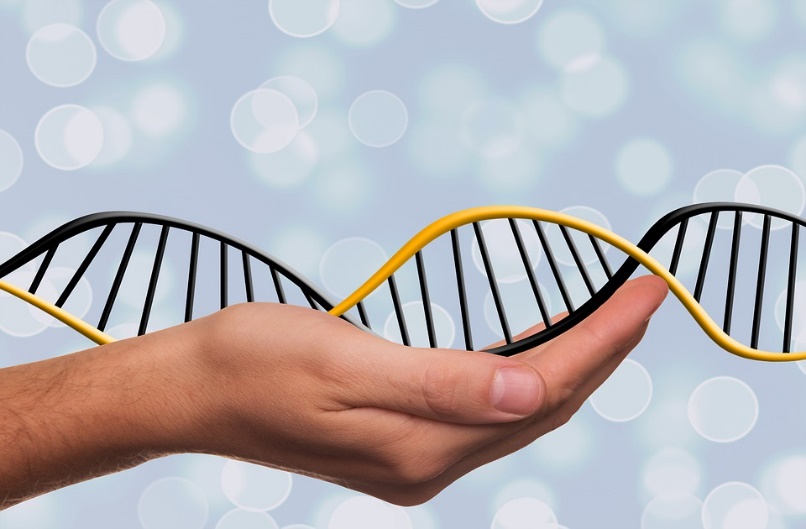 Ophthalmic Genetics
Retinal Imaging
Uveitis
Retinal disorders
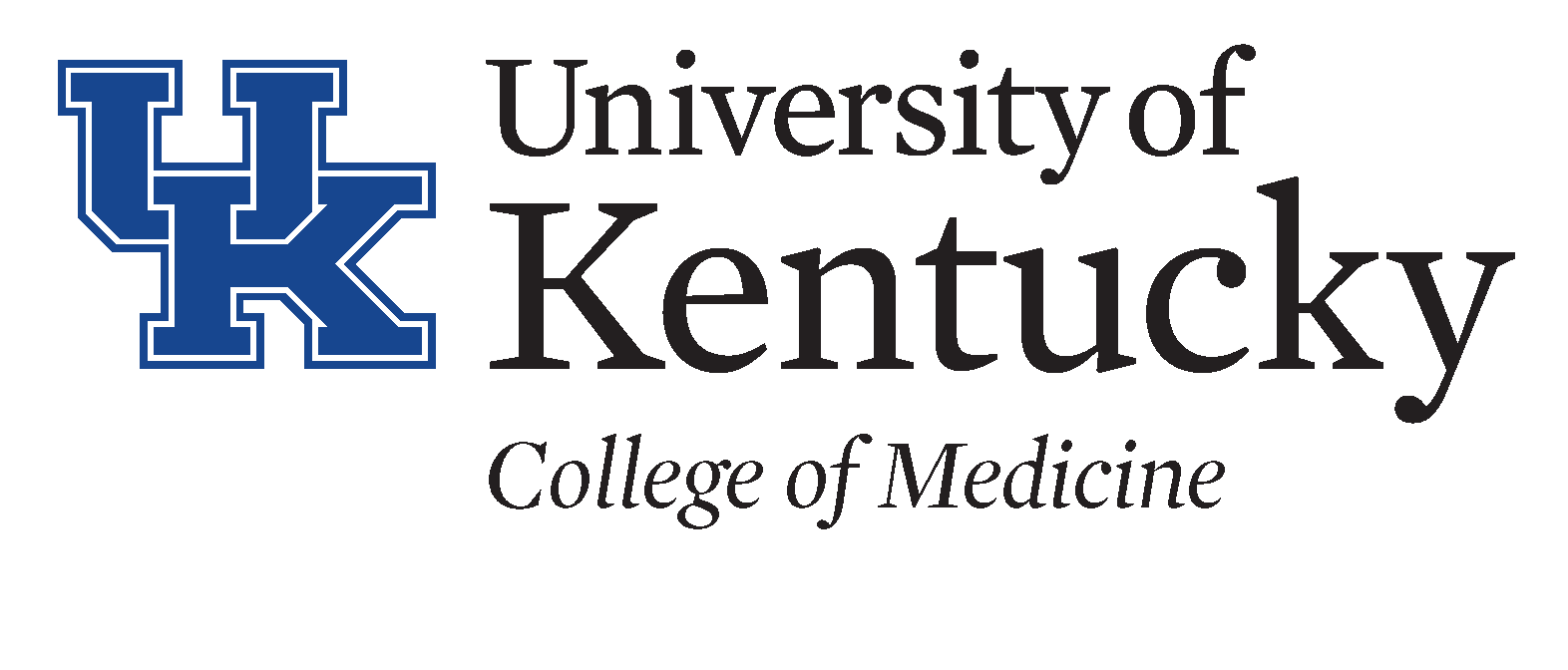 Lexington
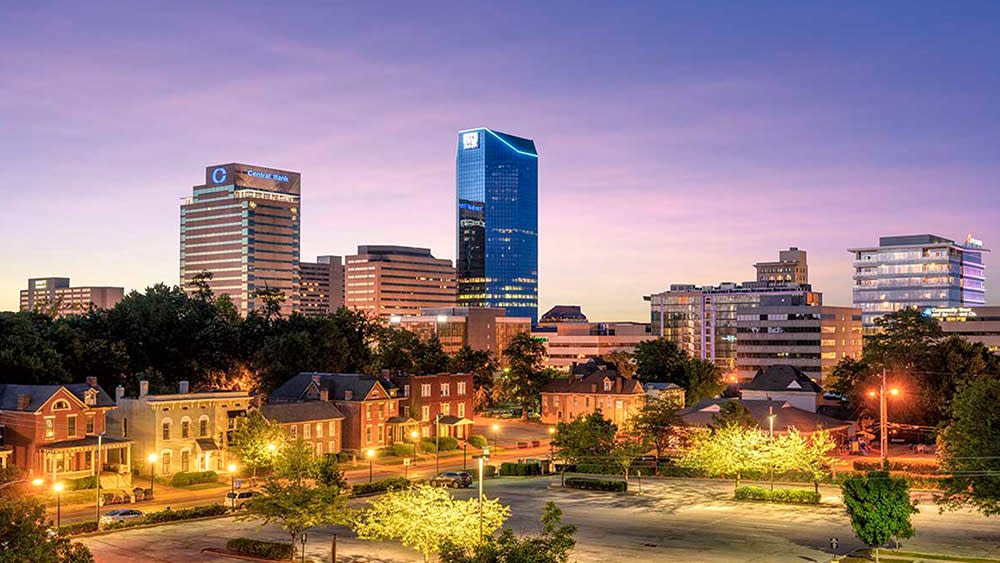 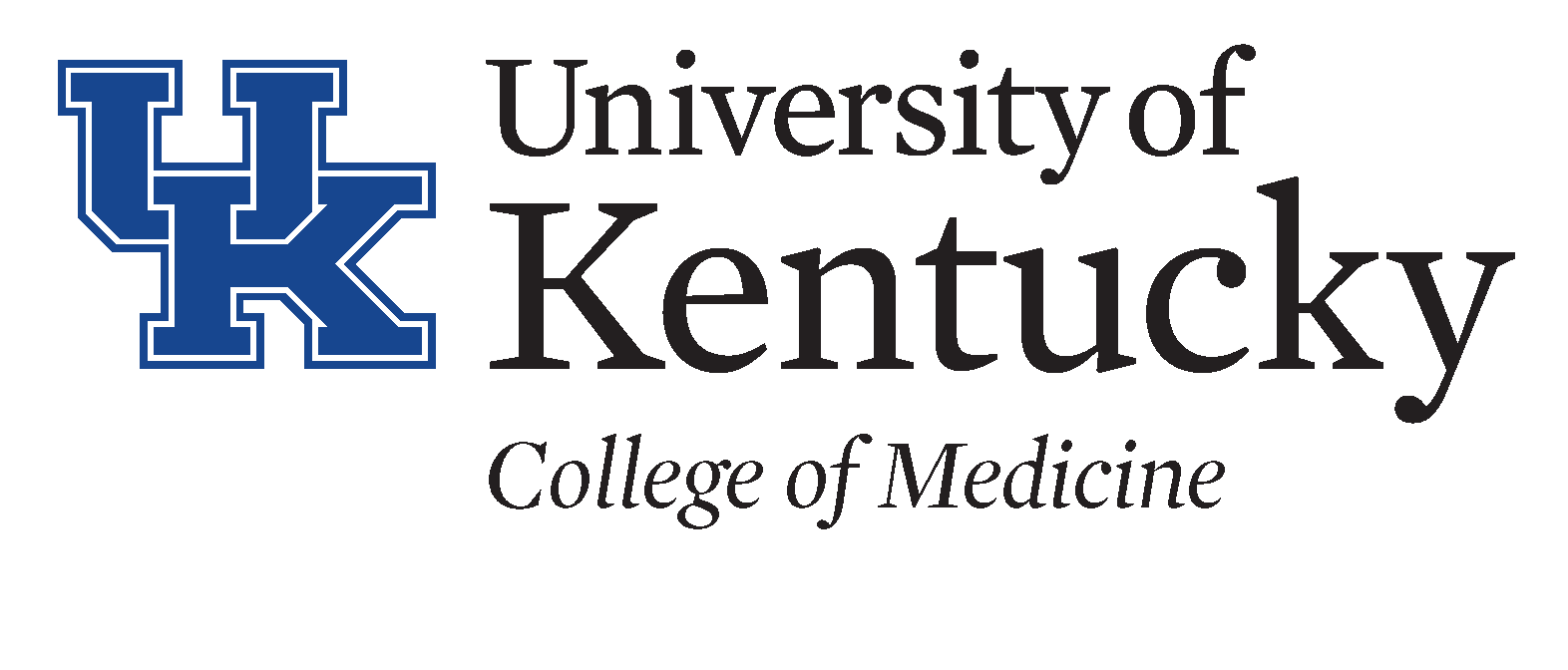 Outdoors
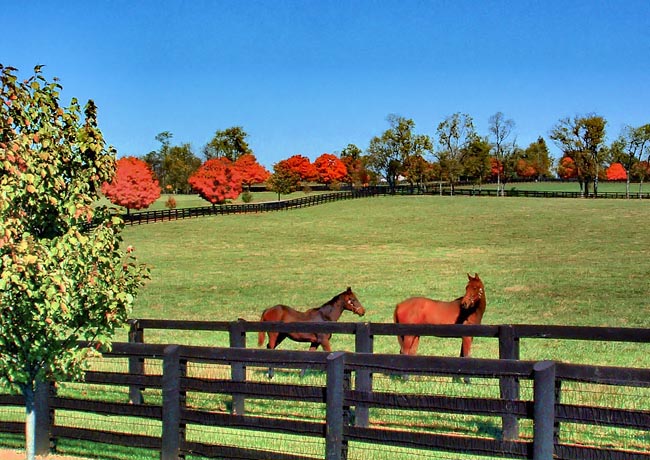 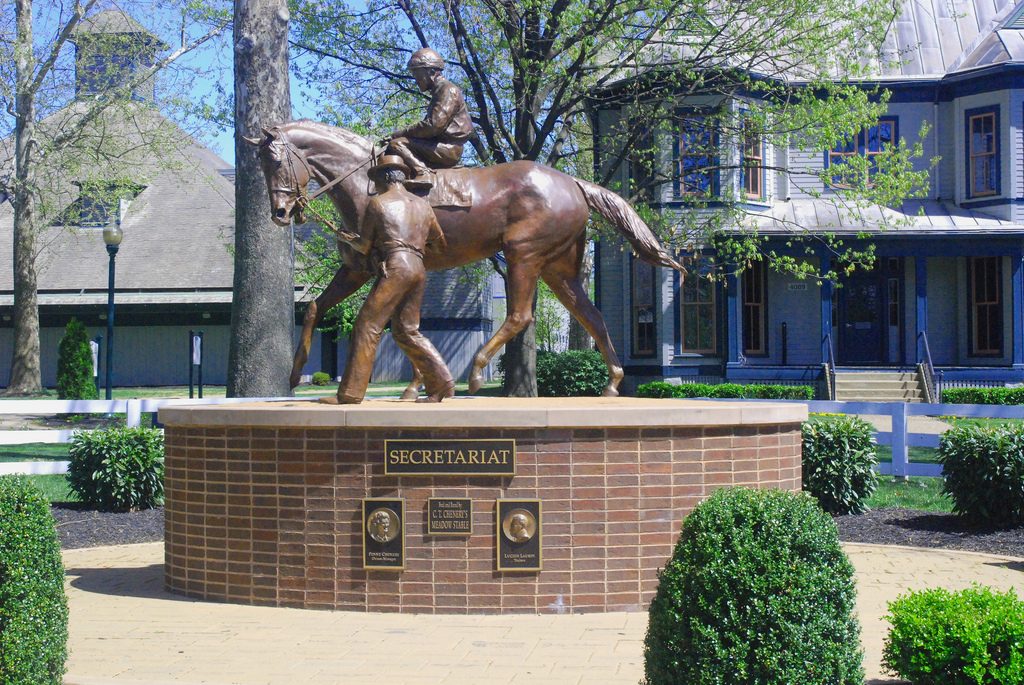 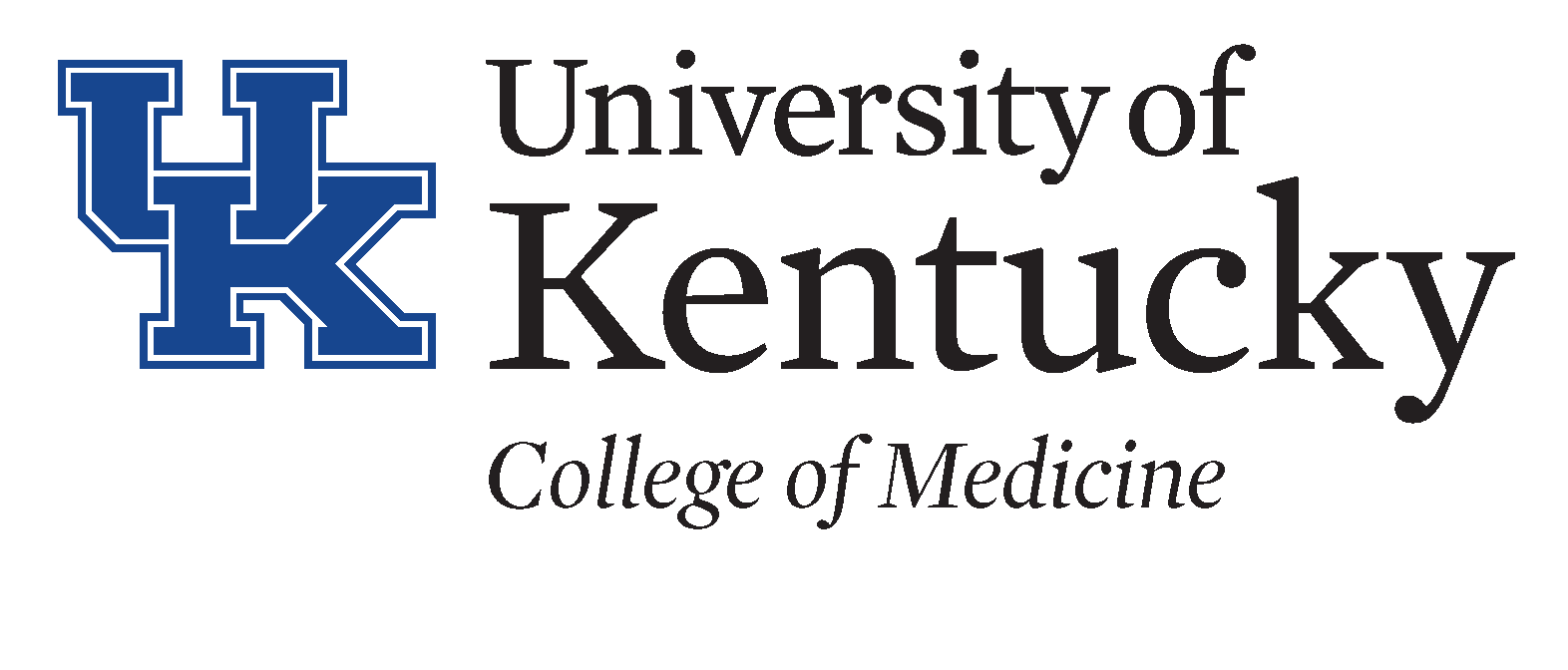 Thank you for your interest in our program.

Good luck on your interview.

If you have any questions, please contact:
Fellowship Coordinator, Shelby Lynn
Shelby.Lynn@uky.edu
Program Director, Michelle Abou-Jaoude, M.D.
michelle.abou-jaoude@uky.edu
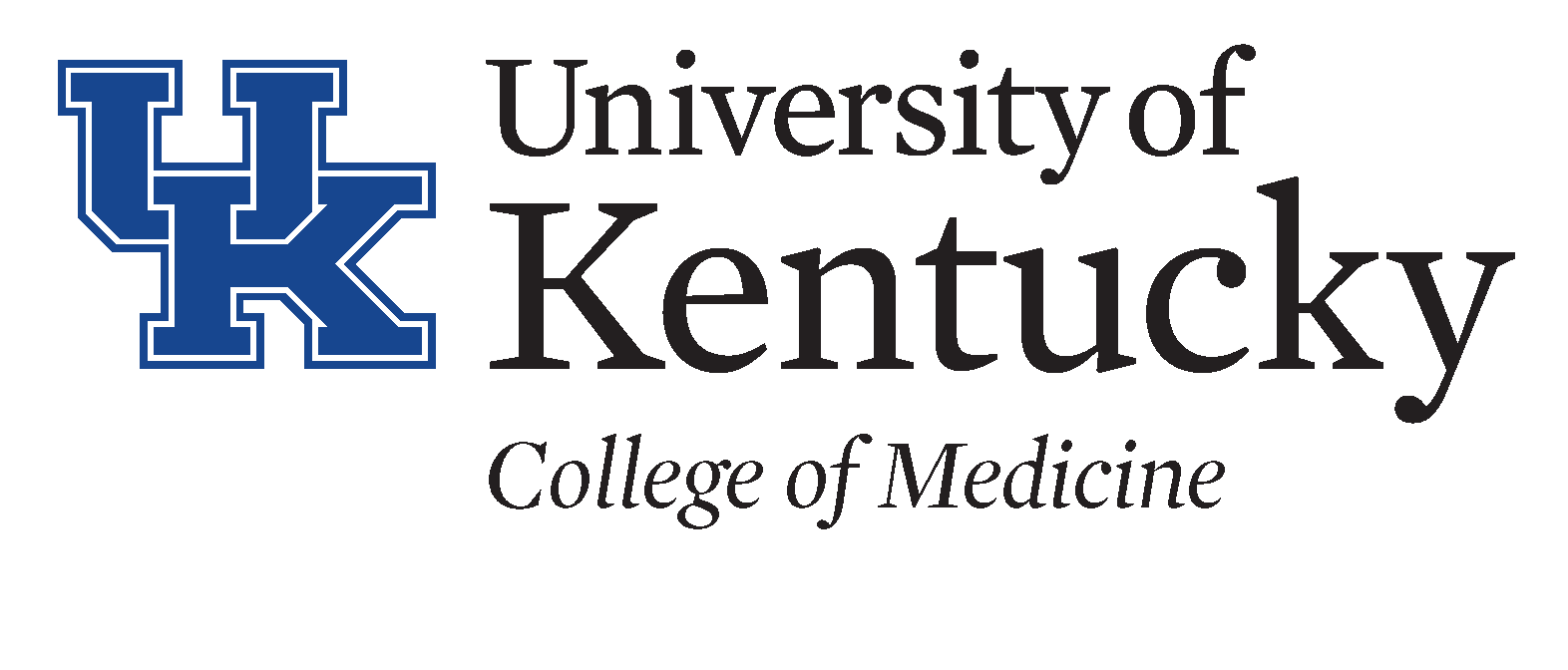